Actions taken and responsibilities  of the EAC during the Ebola and the HPAI outbreaks
By  

Samuel Okware  PhD

Uganda National Health Research Organisation, Entebbe Uganda


Symposium on Emergency  Preparedness and response

The 6th East African Health and Scientific Conference and International Health Exhibition and Trade Fare 


29-31 March 2017
 BUJUMBURA,  REPUBLIC OF BURUNDI
Presentation outline
EAC regional initiatives for Disease control 
Regional encounters with Ebola and HPIA
Lessons learnt
Conclusion
Emerging and remerging infections and threats
EAC regional response
HPAI experience
1977- identified in Hong Kong- Pandemic 
Transmission poultry  and migratory birds
Africa –Egypt
                -Uganda, South Sudan : over 200 cases
Case fatality - >60%
2007- Field simulation in Busia border
2017 Uganda – new cases
EAIDSNet objectives
Formed in 2001 to support partner states to respond  shared public health threats
Recognition of  fragmented disease strategies and weak lab capacity
Zoonosis
Build cross border capacity for IDS and  control 
Improve quality data  and harmonise IDS
Strengthen sharing of information and data
Share capacity and expertise 
Constant exchange expertise andbest practices
EAIDSNet initiatives
2008: EAC implemented “Regional Project to strengthen cross border Dis Prevention” (H &A)
2014 Ministerial and stakeholder multisectoral conference endorsed “Reg. EPR Strategy for EVD”;  
Strengthened cross border institutions/collaboration    through ONE HEALTH approach
Joint outbreak investigation and management-cross border communities- more vulnerable
Advice - Regulation of human and commercial traffic
Web portal- linking Human and Animal health
EAPHL network (recent)
Field training- simulation eg Busia border
National Response: Ebola task force
What and Where do you fit?
Environment
Investigation
Contacts
Patients
Surveillance
Forecasting
1: Epidemiology
2. Isolation/care
Dead/burial
Leadership
Coordination & Logistics 
Task force s
E
3.Education
4. Laboratory
Clinical lab
Community
Diagnosis
Packaging
Health staff
Relatives
INTERVENTION
Authorities
Media
Community  health workers/mobilisers
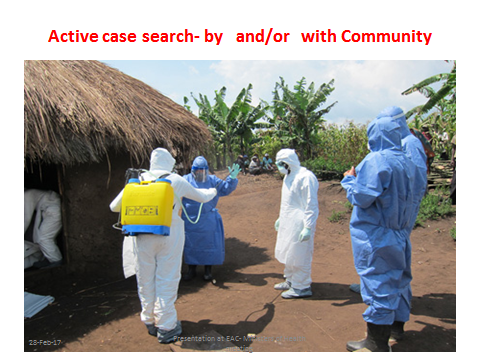 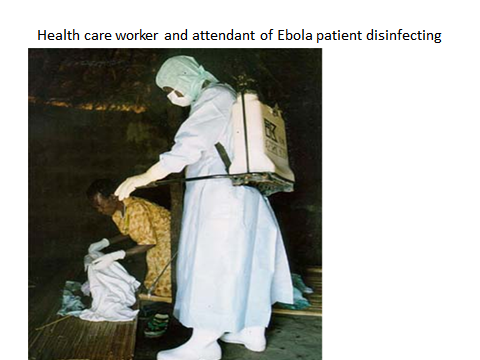 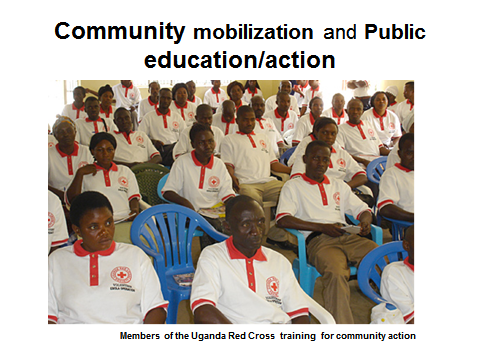 Tools for community mobilisation
Mass media e.g. radio/tv .. 
Home visits – door to door
Discussion groups, rallies 
Cascade training – to districts..villages 
IEC Materials: posters, 
Rumour management: work with media, press
Regional encounters
Kenya Community targeted  in Masindi district, Uganda, 2000
Escape of contacts: 7 to Kenya; 1 to Masindi dist
73 members extended index  family in Masindi
Transmission prevented beyond index family by early case detection and  isolation imposed by the community
Attack rate 19/73 (26%)
CFR in index family 15/19 (79%)
2nd generation lost 8/19 (50%) 
Only 1 case in general population occured
Left 30 orphans
Enforcement : Community leadership v. police
Source: Borchert M 2011, and personal notes, 2000
Cross border Efforts against Ebola,2000
2001- Ebola contact Kenyan relative  escaped Gulu to W Kenya
Three hormes: Busia,Malaba Bungoma
Acholi diaspora meeting Nairobi drama
Human and commercial traffic slowed
Stigma
Drama and rare encounters
Cross border Field simulation against HPAI, Busia, 2010
Tested EPR cross border response agaist HPAI –Busia
Synergy possible: multisectoral teams and expertise
Lessons learnt
EAIDSnet regional strategy has potential
One health approach promotes regional synergy teams and expertise 
Information sharing- permanent cross border meetings
Lab capacity - silver lining – Centers of Excellence 
Inventories
Empathy
16
CONCLUSION
EAIDSnet regional initiative has potential
but needs nurturing and expansion in scope and content
17
Acknowledgement
Members of The Ebola Task Force, Uganda 
Government and the people of Uganda and EAC partners
EAC Partner States- bilateral and international
Ministry of Health, Uganda
Ministry Health, EAC Partner States
Ministries  of Agriculture  and Veterinary services, Partner States
Ministry of EAC Affairs
Health care workers 
Colleagues & friends who died in the line of duty
18
19
Best scenarios and outcomes